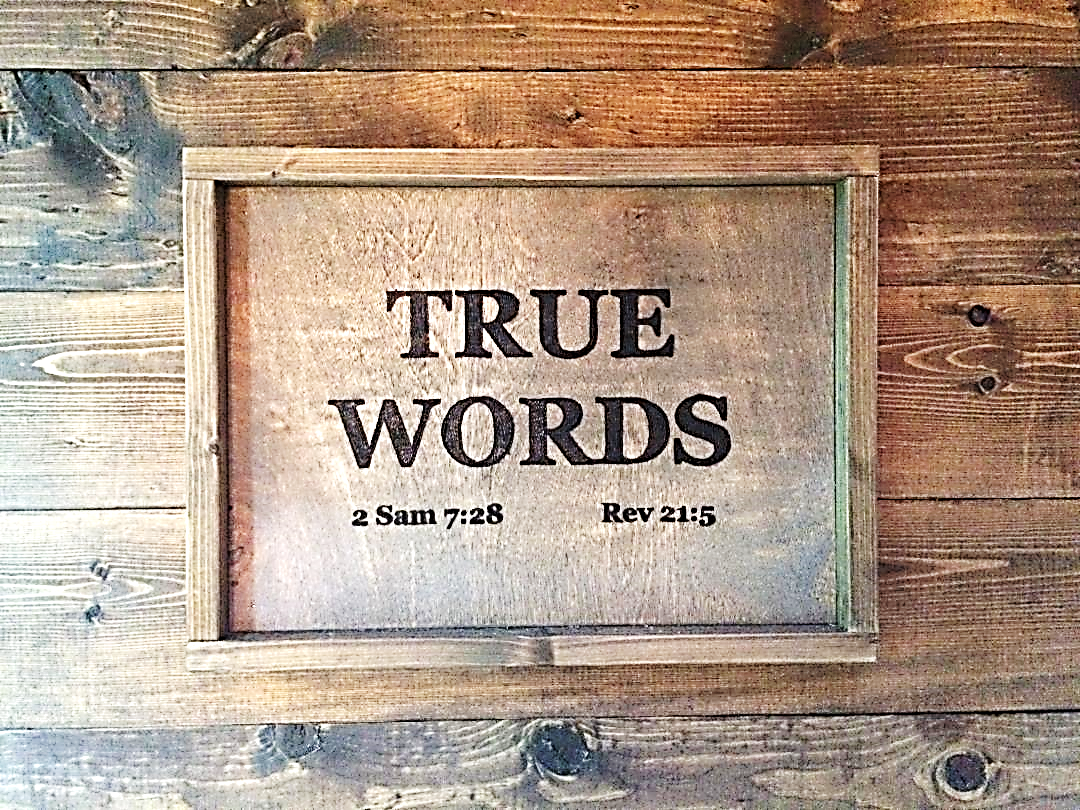 SERMON TITLE
Romans Chapter 5
Romans 5:1   Therefore being justified by faith, we have peace with God through our Lord Jesus Christ:
True Words Christian Church
Romans 3:28   Therefore we conclude that a man is justified by faith without the deeds of the law.
True Words Christian Church
Romans 2:6-7   Who will render to every man according to his deeds:  7 To them who by patient continuance in well doing seek for glory and honour and immortality, eternal life:
True Words Christian Church
Romans 2:13   (For not the hearers of the law are just before God, but the doers of the law shall be justified.
True Words Christian Church
Romans 3:10-12   As it is written, There is none righteous, no, not one:  11 There is none that understandeth, there is none that seeketh after God.  12 They are all gone out of the way, they are together become unprofitable; there is none that doeth good, no, not one.
True Words Christian Church
Romans 5:1   Therefore being justified by faith, we have peace with God through our Lord Jesus Christ:
True Words Christian Church
Romans 5:10   For if, when we were enemies, we were reconciled to God by the death of his Son, much more, being reconciled, we shall be saved by his life.
True Words Christian Church
Romans 8:8   So then they that are in the flesh cannot please God.
True Words Christian Church
Hebrews 11:6   But without faith it is impossible to please him: for he that cometh to God must believe that he is, and that he is a rewarder of them that diligently seek him.
True Words Christian Church
James 4:4   Ye adulterers and adulteresses, know ye not that the friendship of the world is enmity with God? whosoever therefore will be a friend of the world is the enemy of God.
True Words Christian Church
1 John 4:7   Beloved, let us love one another: for love is of God; and every one that loveth is born of God, and knoweth God.
True Words Christian Church
2 Corinthians 6:14   Be ye not unequally yoked together with unbelievers: for what fellowship hath righteousness with unrighteousness? and what communion hath light with darkness?
True Words Christian Church
Mark 9:29   And he said unto them, This kind can come forth by nothing, but by prayer and fasting.
True Words Christian Church
2 Corinthians 6:16-18   And what agreement hath the temple of God with idols? for ye are the temple of the living God; as God hath said, I will dwell in them, and walk in them; and I will be their God, and they shall be my people.  17 Wherefore come out from among them, and be ye separate, saith the Lord, and touch not the unclean thing; and I will receive you,  18 And will be a Father unto you, and ye shall be my sons and daughters, saith the Lord Almighty.
True Words Christian Church
Romans 5:2   By whom also we have access by faith into this grace wherein we stand, and rejoice in hope of the glory of God.
True Words Christian Church
Romans 5:3-5   And not only so, but we glory in tribulations also: knowing that tribulation worketh patience;  4 And patience, experience; and experience, hope:  5 And hope maketh not ashamed; because the love of God is shed abroad in our hearts by the Holy Ghost which is given unto us.
True Words Christian Church
Matthew 24:21   For then shall be great tribulation, such as was not since the beginning of the world to this time, no, nor ever shall be.
True Words Christian Church
Mark 13:19   For in those days shall be affliction, such as was not from the beginning of the creation which God created unto this time, neither shall be.
True Words Christian Church
Exodus 3:7   And the LORD said, I have surely seen the affliction of my people which are in Egypt, and have heard their cry by reason of their taskmasters; for I know their sorrows;
True Words Christian Church
Matthew 13:21   Yet hath he not root in himself, but dureth for a while: for when tribulation or persecution ariseth because of the word, by and by he is offended.
True Words Christian Church
John 16:33   These things I have spoken unto you, that in me ye might have peace. In the world ye shall have tribulation: but be of good cheer; I have overcome the world.
True Words Christian Church
Matthew 4:4   But he answered and said, It is written, Man shall not live by bread alone, but by every word that proceedeth out of the mouth of God.
True Words Christian Church
2 Corinthians 1:3-4   Blessed be God, even the Father of our Lord Jesus Christ, the Father of mercies, and the God of all comfort;  4 Who comforteth us in all our tribulation, that we may be able to comfort them which are in any trouble, by the comfort wherewith we ourselves are comforted of God.
True Words Christian Church
Matthew 7:25   And the rain descended, and the floods came, and the winds blew, and beat upon that house; and it fell not: for it was founded upon a rock.
True Words Christian Church
Romans 5:3   And not only so, but we glory in tribulations also: knowing that tribulation worketh patience;
True Words Christian Church
Acts 5:40-41   And to him they agreed: and when they had called the apostles, and beaten them, they commanded that they should not speak in the name of Jesus, and let them go.  41 And they departed from the presence of the council, rejoicing that they were counted worthy to suffer shame for his name.
True Words Christian Church
Matthew 5:11-12   Blessed are ye, when men shall revile you, and persecute you, and shall say all manner of evil against you falsely, for my sake.  12 Rejoice, and be exceeding glad: for great is your reward in heaven: for so persecuted they the prophets which were before you.
True Words Christian Church
Romans 5:5   And hope maketh not ashamed; because the love of God is shed abroad in our hearts by the Holy Ghost which is given unto us.
True Words Christian Church
Romans 8:16   The Spirit itself beareth witness with our spirit, that we are the children of God:
True Words Christian Church
Romans 8:9   But ye are not in the flesh, but in the Spirit, if so be that the Spirit of God dwell in you. Now if any man have not the Spirit of Christ, he is none of his.
True Words Christian Church
2 Corinthians 13:5   Examine yourselves, whether ye be in the faith; prove your own selves. Know ye not your own selves, how that Jesus Christ is in you, except ye be reprobates?
True Words Christian Church
John 10:27   My sheep hear my voice, and I know them, and they follow me:
True Words Christian Church
Titus 3:10   A man that is an heretick after the first and second admonition reject;
True Words Christian Church
Romans 5:6   For when we were yet without strength, in due time Christ died for the ungodly.
True Words Christian Church
Romans 5:7   For scarcely for a righteous man will one die: yet peradventure for a good man some would even dare to die.
True Words Christian Church
Romans 5:8   But God commendeth his love toward us, in that, while we were yet sinners, Christ died for us.
True Words Christian Church
Romans 5:9   Much more then, being now justified by his blood, we shall be saved from wrath through him.
True Words Christian Church
Revelation 1:5-6   And from Jesus Christ, who is the faithful witness, and the first begotten of the dead, and the prince of the kings of the earth. Unto him that loved us, and washed us from our sins in his own blood,  6 And hath made us kings and priests unto God and his Father; to him be glory and dominion for ever and ever. Amen.
True Words Christian Church
Romans 5:10   For if, when we were enemies, we were reconciled to God by the death of his Son, much more, being reconciled, we shall be saved by his life.
True Words Christian Church
Romans 5:11   And not only so, but we also joy in God through our Lord Jesus Christ, by whom we have now received the atonement.
True Words Christian Church
Leviticus 23:27   Also on the tenth day of this seventh month there shall be a day of atonement: it shall be an holy convocation unto you; and ye shall afflict your souls, and offer an offering made by fire unto the LORD.
True Words Christian Church
Hebrews 10:1-4   For the law having a shadow of good things to come, and not the very image of the things, can never with those sacrifices which they offered year by year continually make the comers thereunto perfect.  2 For then would they not have ceased to be offered? because that the worshippers once purged should have had no more conscience of sins.  3 But in those sacrifices there is a remembrance again made of sins every year.  4 For it is not possible that the blood of bulls and of goats should take away sins.
True Words Christian Church
Romans 5:12   Wherefore, as by one man sin entered into the world, and death by sin; and so death passed upon all men, for that all have sinned:
True Words Christian Church
Romans 5:13-17   (For until the law sin was in the world: but sin is not imputed when there is no law.  14 Nevertheless death reigned from Adam to Moses, even over them that had not sinned after the similitude of Adam's transgression, who is the figure of him that was to come.  15 But not as the offence, so also is the free gift. For if through the offence of one many be dead, much more the grace of God, and the gift by grace, which is by one man, Jesus Christ, hath abounded unto many.  16 And not as it was by one that sinned, so is the gift: for the judgment was by one to condemnation, but the free gift is of many offences unto justification.  17 For if by one man's offence death reigned by one; much more they which receive abundance of grace and of the gift of righteousness shall reign in life by one, Jesus Christ.)
True Words Christian Church
Romans 5:13   (For until the law sin was in the world: but sin is not imputed when there is no law.
True Words Christian Church
Romans 2:12   For as many as have sinned without law shall also perish without law: and as many as have sinned in the law shall be judged by the law;
True Words Christian Church
Romans 5:14   Nevertheless death reigned from Adam to Moses, even over them that had not sinned after the similitude of Adam's transgression, who is the figure of him that was to come.
True Words Christian Church
Romans 5:15   But not as the offence, so also is the free gift. For if through the offence of one many be dead, much more the grace of God, and the gift by grace, which is by one man, Jesus Christ, hath abounded unto many.
True Words Christian Church
Genesis 2:23   And Adam said, This is now bone of my bones, and flesh of my flesh: she shall be called Woman, because she was taken out of Man.
True Words Christian Church
Ephesians 5:30   For we are members of his body, of his flesh, and of his bones.
True Words Christian Church
1 Corinthians 15:45   And so it is written, The first man Adam was made a living soul; the last Adam was made a quickening spirit.
True Words Christian Church
Romans 5:16-17   And not as it was by one that sinned, so is the gift: for the judgment was by one to condemnation, but the free gift is of many offences unto justification.  17 For if by one man's offence death reigned by one; much more they which receive abundance of grace and of the gift of righteousness shall reign in life by one, Jesus Christ.)
True Words Christian Church
Romans 5:18   Therefore as by the offence of one judgment came upon all men to condemnation; even so by the righteousness of one the free gift came upon all men unto justification of life.
True Words Christian Church
Romans 5:19   For as by one man's disobedience many were made sinners, so by the obedience of one shall many be made righteous.
True Words Christian Church
1 Timothy 4:10   For therefore we both labour and suffer reproach, because we trust in the living God, who is the Saviour of all men, specially of those that believe.
True Words Christian Church
2 Peter 3:9   The Lord is not slack concerning his promise, as some men count slackness; but is longsuffering to us-ward, not willing that any should perish, but that all should come to repentance.
True Words Christian Church
Romans 5:20   Moreover the law entered, that the offence might abound. But where sin abounded, grace did much more abound:
True Words Christian Church
Romans 5:21   That as sin hath reigned unto death, even so might grace reign through righteousness unto eternal life by Jesus Christ our Lord.
True Words Christian Church
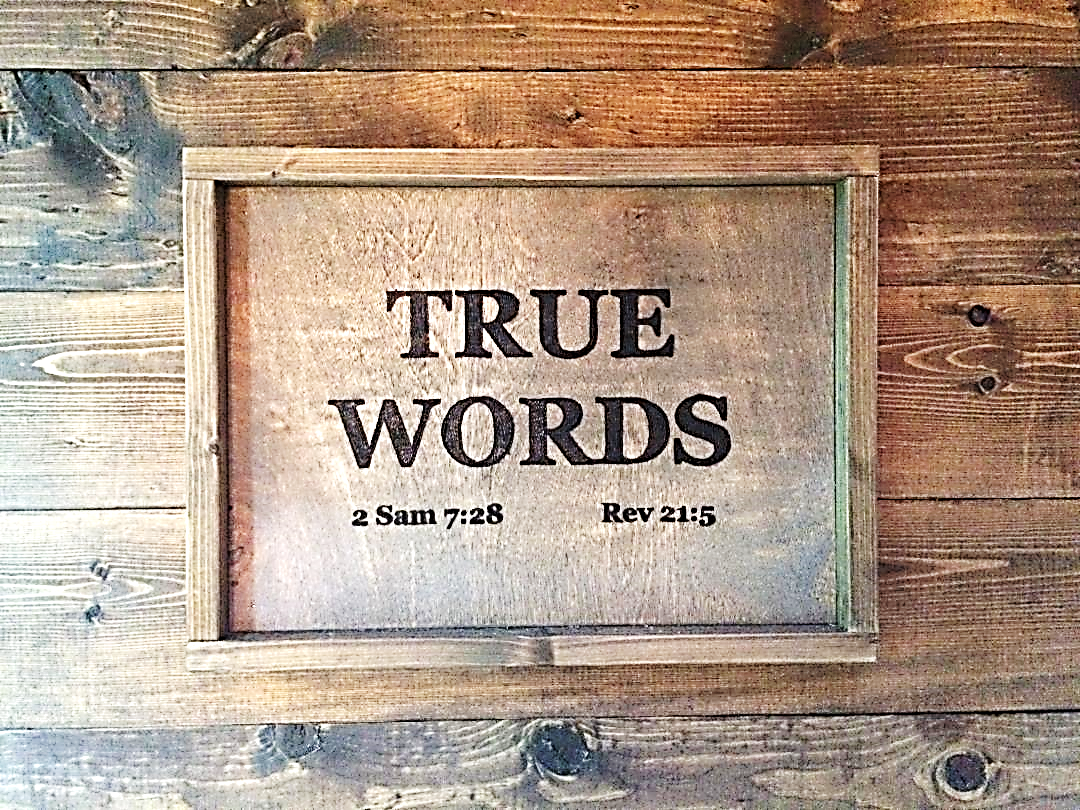